BIO311 ACADEMIC PRESENTATION SKILLS
Assoc. Prof. Dr. Fadime Kıran
Assoc. Prof. Dr. İlker Büyük
Assist. Prof. Dr. Şeyda Fikirdeşici Ergen
Declare the Question
Inspire: ‘Who cares?’
Inspire interest by appealing to an audience’s concern, imagination, or emotions
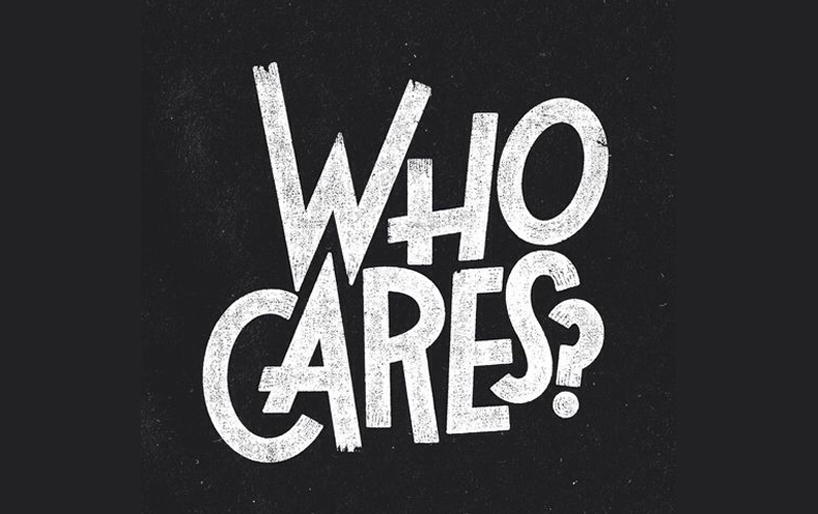 Show Expertise
Exceptional presenters demonstrate confidence in their knowledge of the material.
References
Davis, M. 2005. Scientific Papers and Presentations, Revised Edition Elsevier
Wallwork, A. 2016. English for Presentations at International Conferences, Springer.
Carter, M. 2020. Designing Science Presentations, A Visual Guide to Figures, Papers, Slides, Posters, and More, Academic Press.